ООД в старшей группе НОРВЕГИЯ
МБДОУ «Параньгинский детский сад №3 «Колокольчик»
Музыкальный руководитель: Рахматуллина Н.Н.
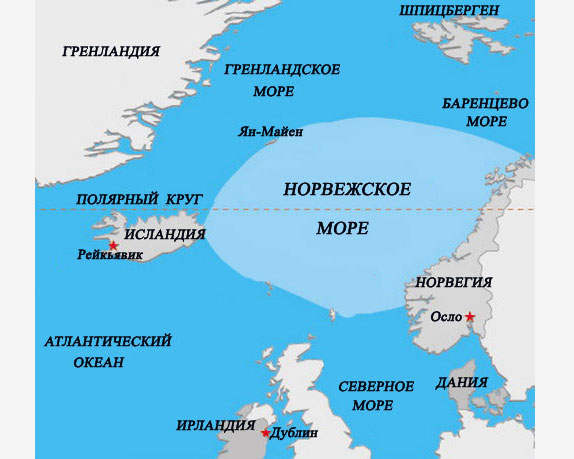